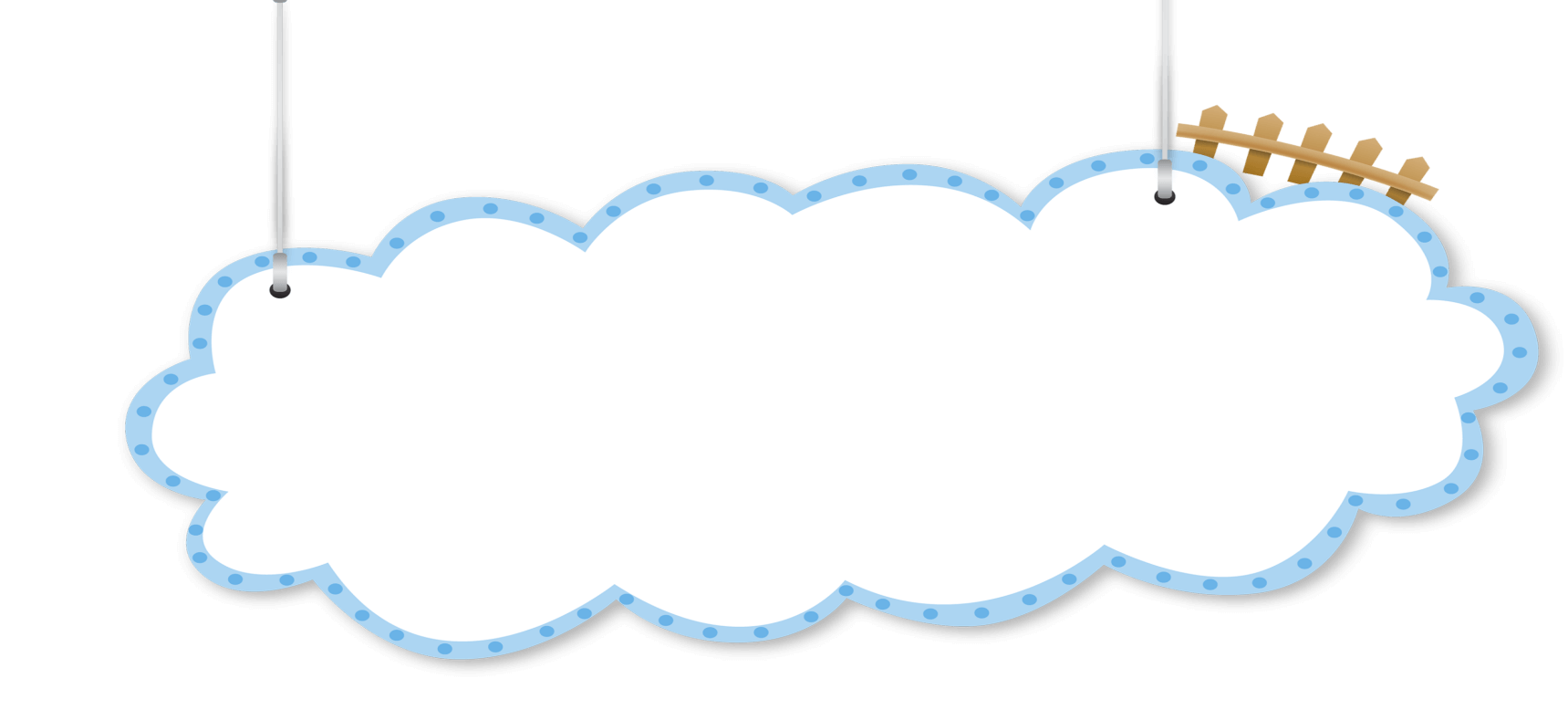 Đạo đức
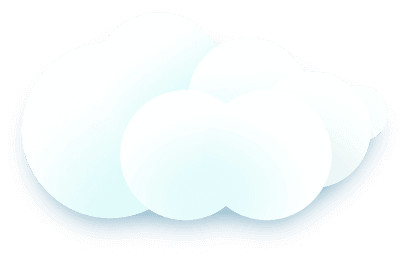 目

HOẠT ĐỘNG
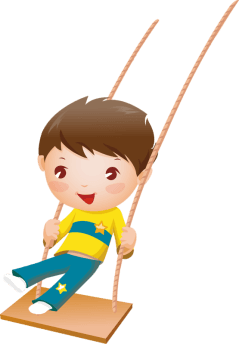 1
2
3
4
Khởi động
Khám phá
Luyện tập
Vận dụng
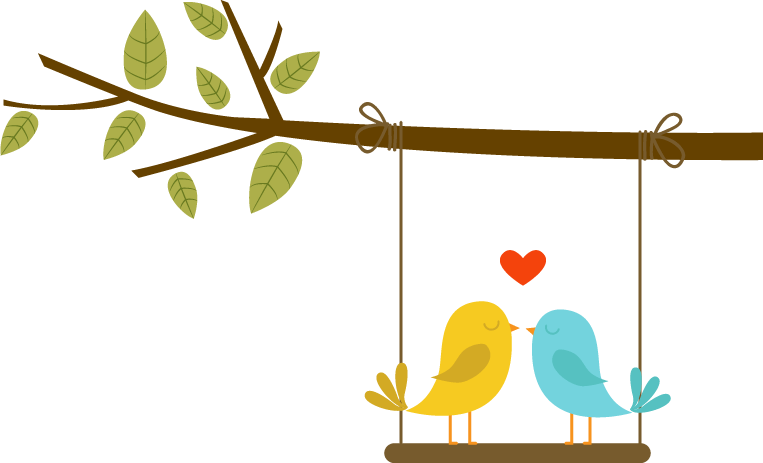 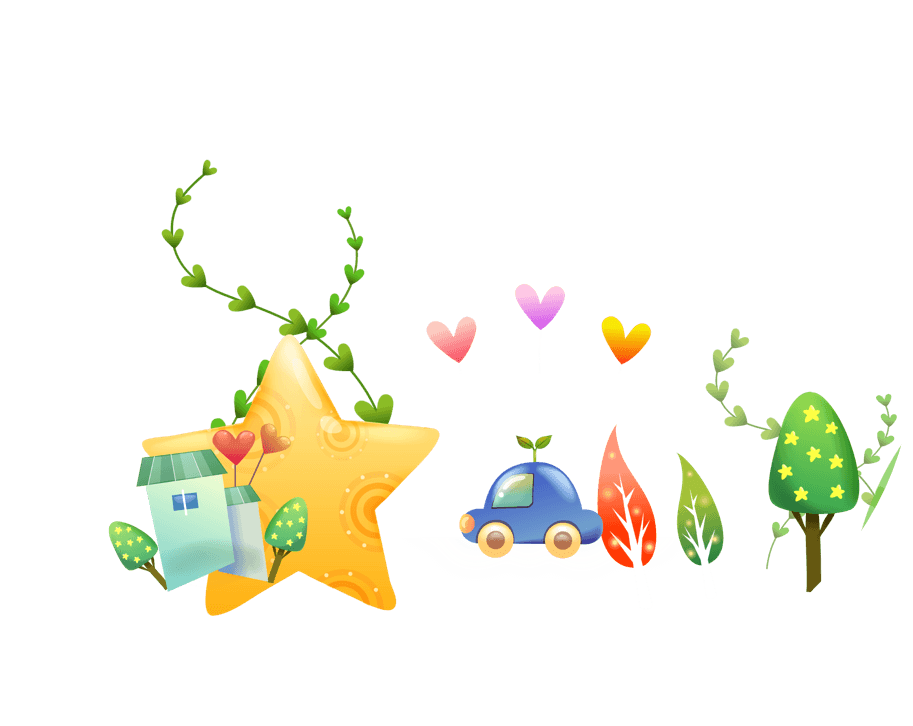 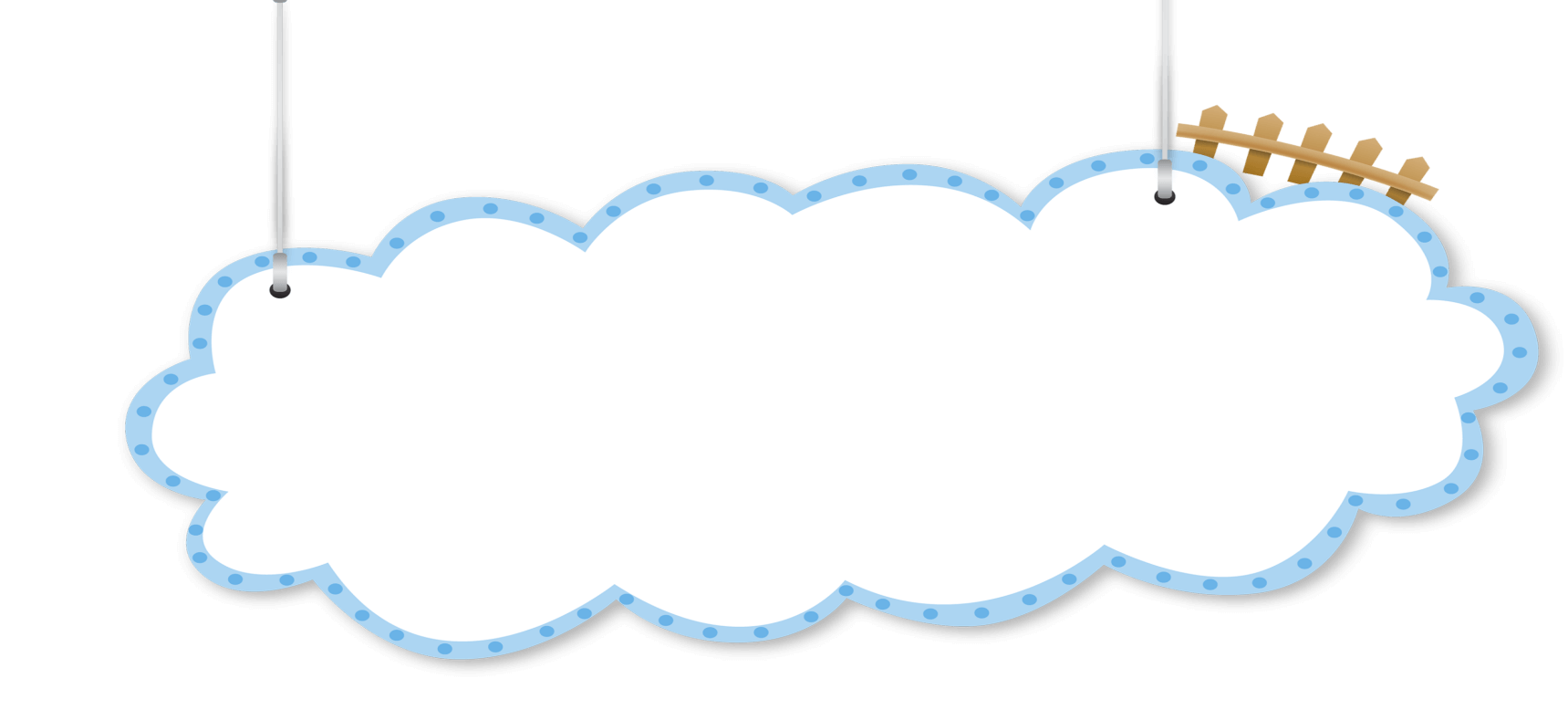 Đạo đức
Bài 10: Thể hiện cảm xúc cá nhân
(Tiết 1)
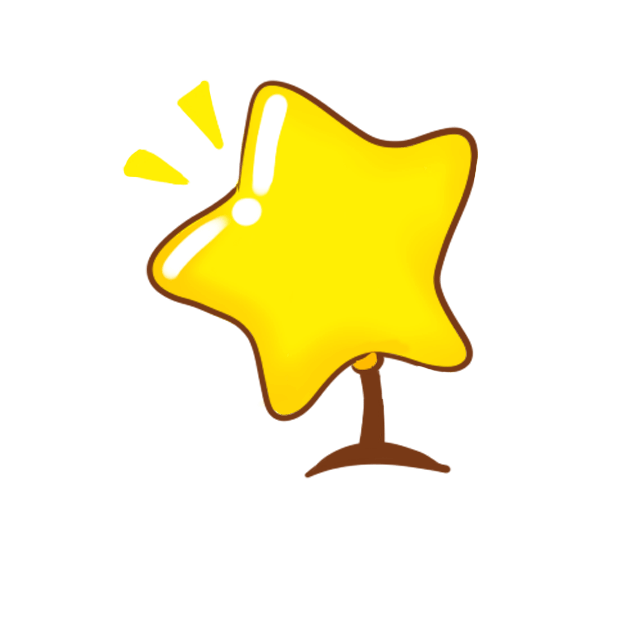 2
Khám phá
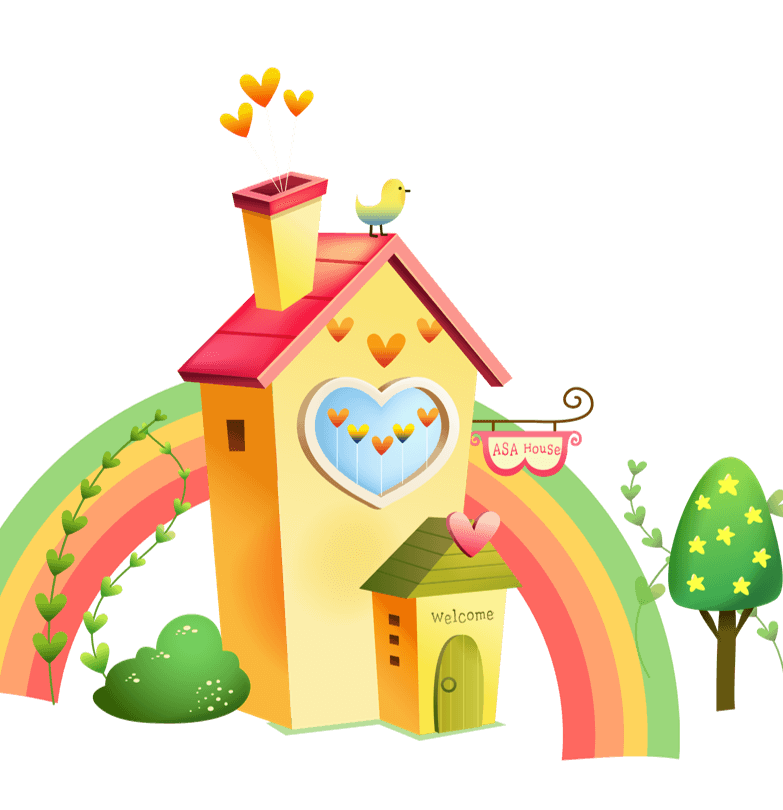 Hoạt động 1: Thể hiện cảm xúc những người xung quanh.
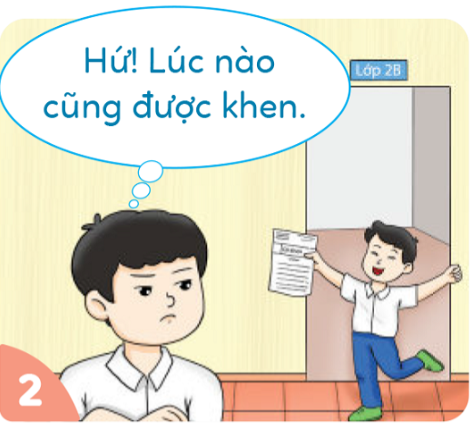 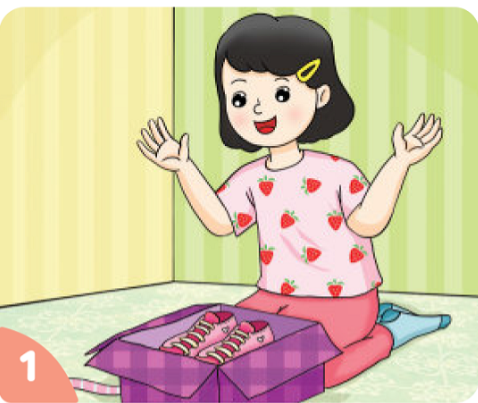 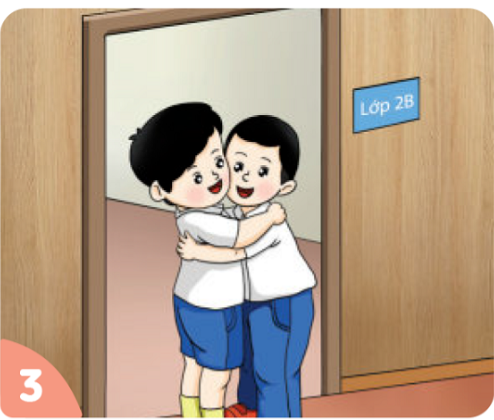 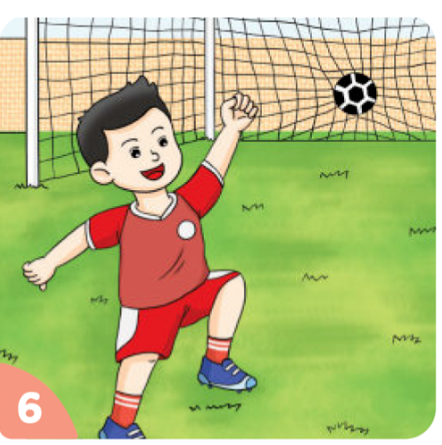 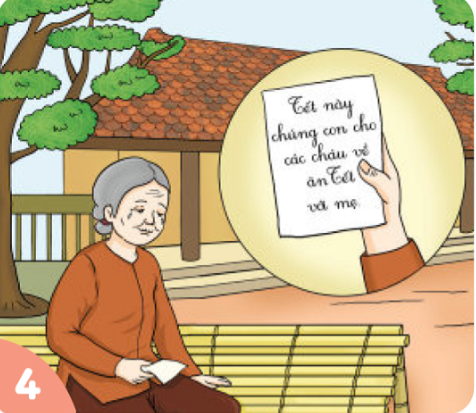 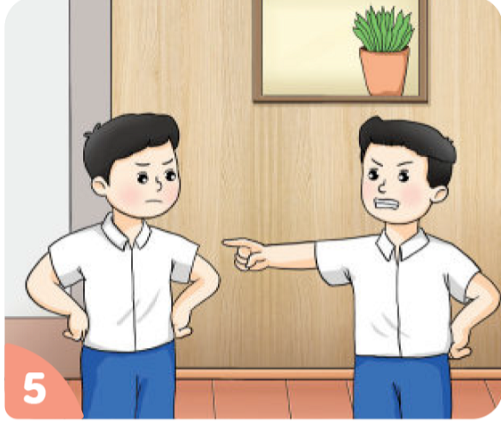 Vui vẻ
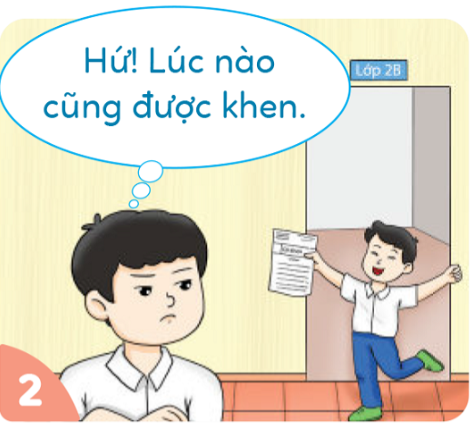 Khó chịu, ghen tị
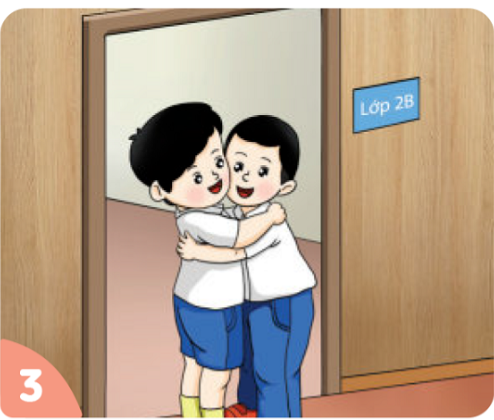 Vui vẻ
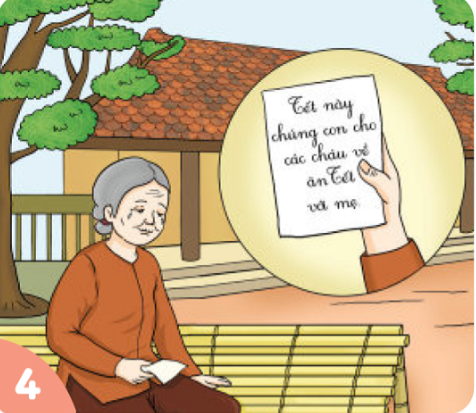 Vui, hạnh phúc
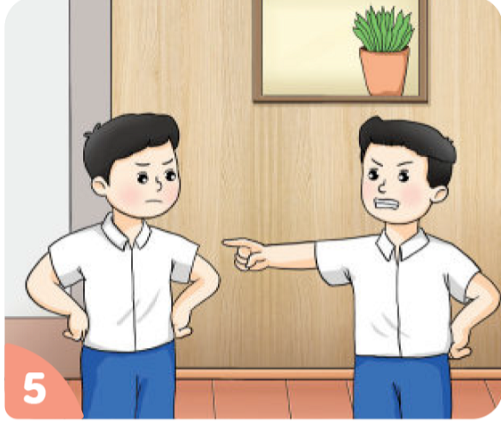 Bực tức, khó chịu
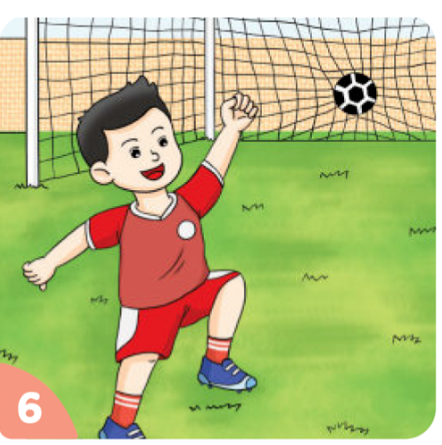 Vui mừng
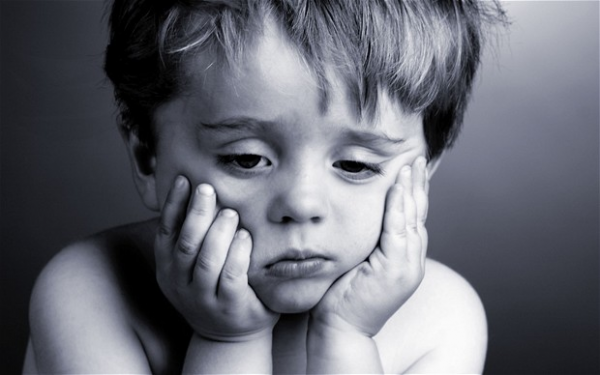 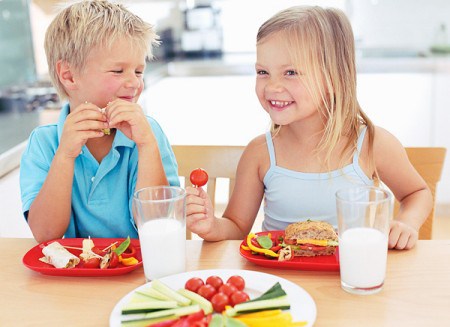 Buồn
Cười, vui vẻ, hạnh phúc
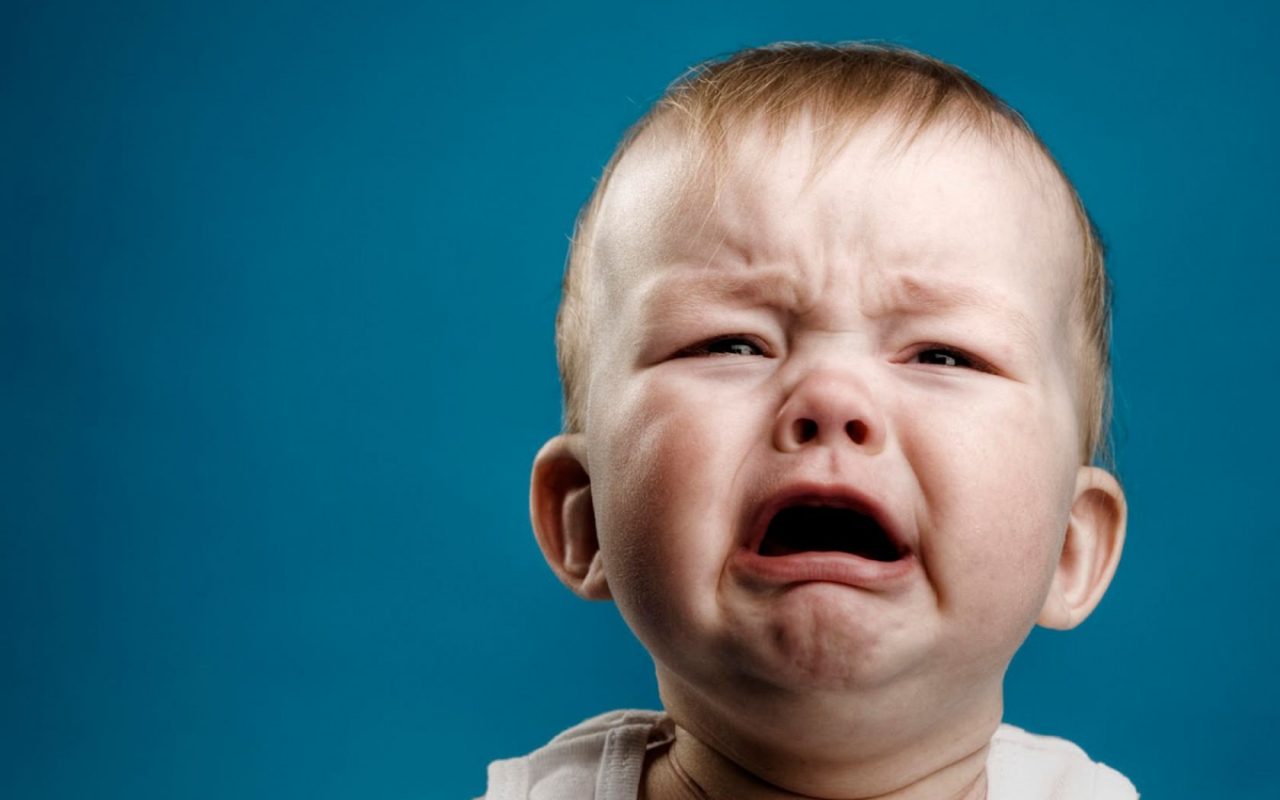 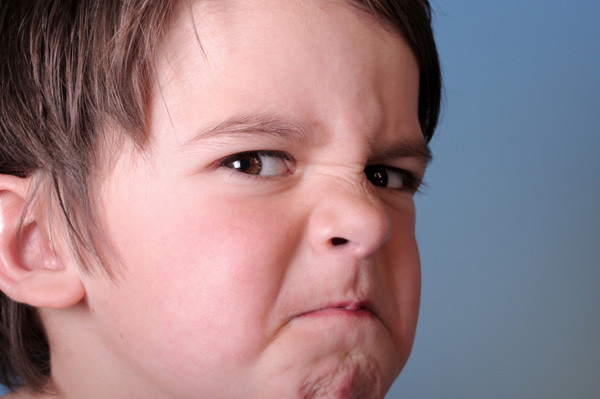 Tức tối, cáu giận
Khóc
Có rất nhiều cảm xúc khác nhau mà con người thể hiện trong cuộc sống hằng ngày. Đó có thể là cảm xúc tích cực, cũng có thể là cảm xúc tiêu cực. => Chúng ta cần có suy nghĩ và hướng đến cảm xúc tích cực.
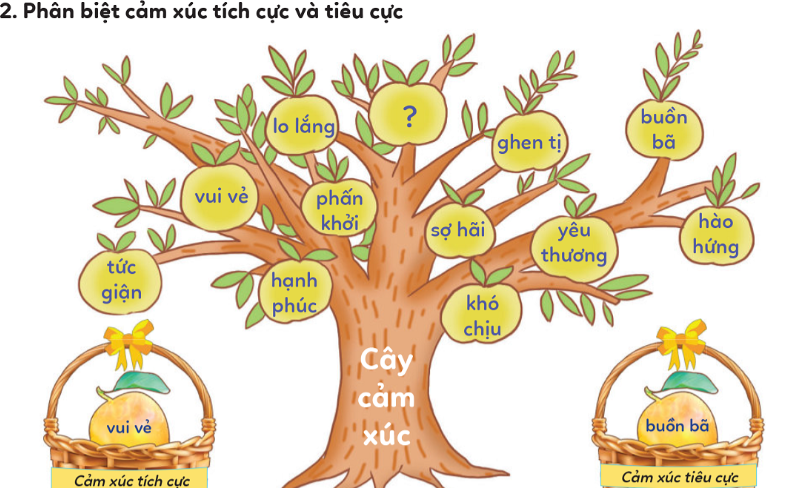 2. Phân biệt cảm xúc tiêu cực và tích cực
Phấn khởi
Lo lắng
Sợ hãi
Vui vẻ
Buồn bã
Hạnh phúc
Yêu thương
Tức giận
Cảm xúc 
tích 
cực
Cảm xúc
 tiêu cực
Khó chịu
Ghen tị
Hào hứng
Kể thêm một số cảm xúc tích cực
Kể thêm một số cảm xúc tiêu cực
- Đố kị, 
- bất an, 
- lo lắng, 
- sợ hãi, 
- xấu hổ, 
- tội lỗi,
- …
- hứng thú, 
- phấn khích, 
- Vinh dự, 
- Yên tâm, 
- Sung sướng, 
- Hài lòng, 
- …..
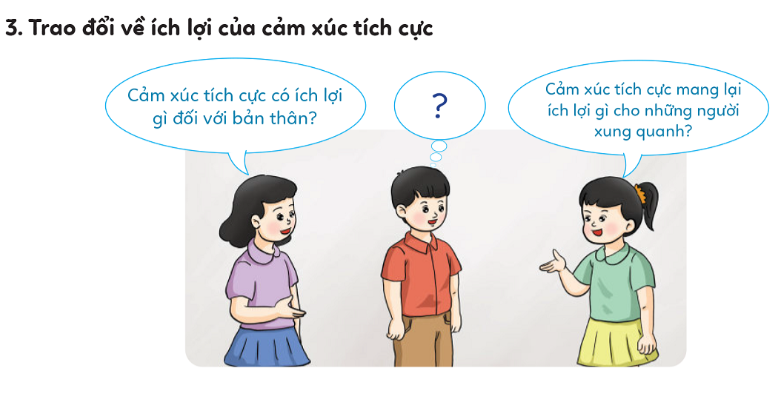 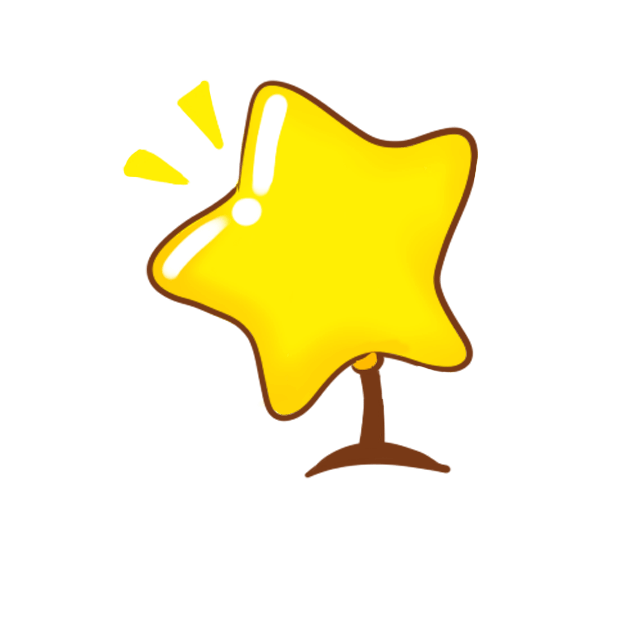 2
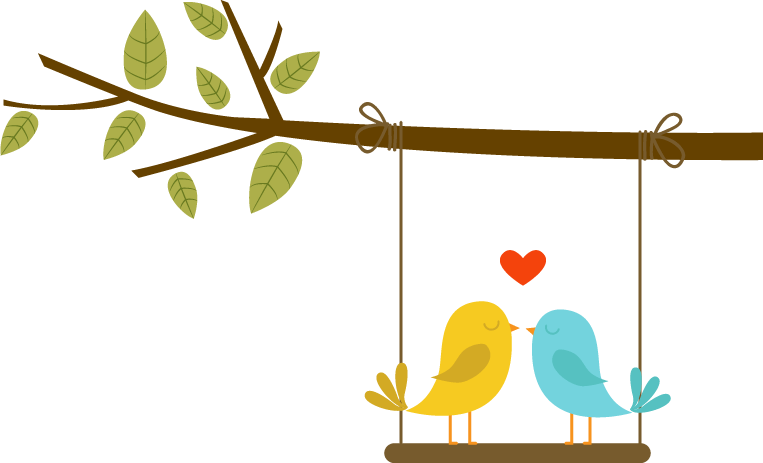 Cảm xúc tích cực có nhiều tác dụng khác nhau đối với bản thân mỗi người và người xung quanh, như:
a. Đối với bản thân
        + Bản thân thấy khỏe mạnh hơn.
        + Làm việc hiệu quả và học tập tốt hơn.
        + Được bạn bè tin yêu, quý mến.
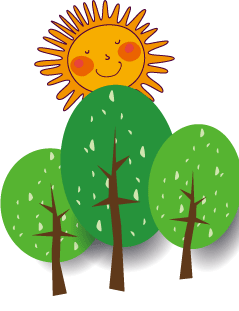 b. Đối với mọi người xung quanh
+ Đem lại cảm giác thoải mái, vui vẻ cho bản thân và mọi người xung quanh.
Cảm xúc tiêu cực đem lại điều gì đối với bản thân?
Tâm lý sợ hãi.
 Căng thẳng thần kinh,
Rối loạn lo âu
 Trầm cảm, hoang tưởng
Cuộc sống suy giảm.
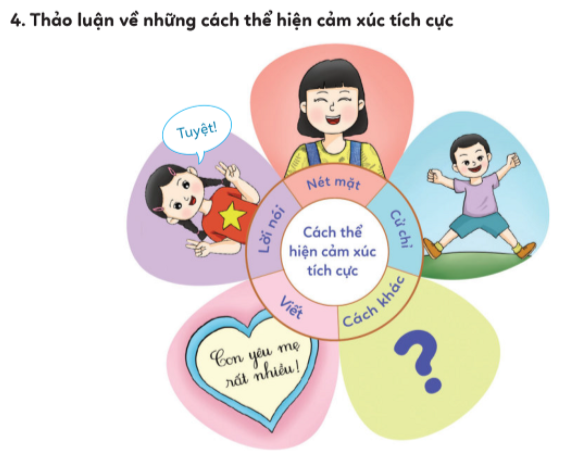 Cười
Dí dỏm vui vẻ…
Nhảy lên vui sướng ...
Viết ra những lời đầy cảm xúc hạnh phúc, thích thú, phấn khởi ...
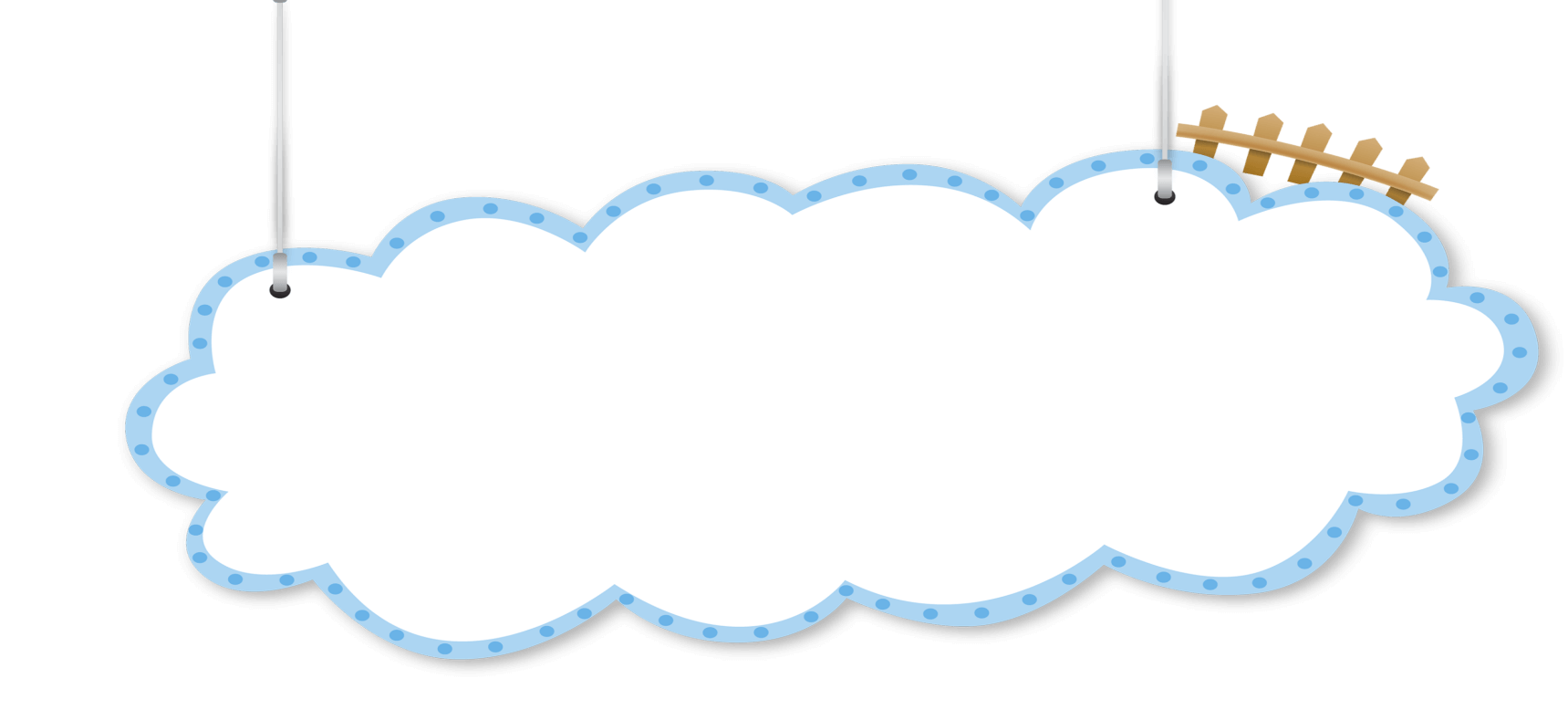 Cảm ơn